1/30/24
Understanding ASU 2016-13 Requirements for Financial Instruments
Emily E. Arrigo, CPA | Zachary N. Fowler, CPA
Overview of ASC 326
Requires immediate recognition of estimated credit losses expected to occur over the remaining life of many financial assets   
Requires credit losses on most financial assets carried at amortized cost and certain other instruments 
Requires the use of an expected credit loss model (referred to as the CECL model)
The initial measurement of expected credit losses, as well as any subsequent change in the estimate of expected credit losses, is recorded as a credit loss expense (or reversal) in the current period income statement 
The objective of CECL is to provide financial statement users with an estimate of the net amount the entity expects to collect on those assets
[Speaker Notes: In June 2016, the Financial Accounting Standards Board issued new credit impairment model provided in Accounting Standards Update (“ASU”) 2016-13, Financial Instruments—Credit Losses (Topic 326): Measurement of Credit Losses on Financial Instruments, as subsequently amended. This standard requires the immediate recognition of estimated credit losses expected to occur over the remaining life of many financial assets.   The ASU requires credit losses on most financial assets carried at amortized cost and certain other instruments to be measured using an expected credit loss model (referred to as the CECL model). Under this model, entities will estimate credit losses over the entire “contractual term” of the instrument from the date of initial recognition of that instrument. The initial measurement of expected credit losses, as well as any subsequent change in the estimate of expected credit losses, is recorded as a credit loss expense (or reversal) in the current period income statement. The objective of CECL is to provide financial statement users with an estimate of the net amount the entity expects to collect on those assets.]
ASC 326 vs Previous Guidance
Financial Asset Defined
Cash, evidence of an ownership interest in an entity, or a contract that conveys to one entity a right to do either of the following:
Receive cash or another financial instrument from a second entity
Exchange other financial instruments on potentially favorable terms with the second entity
Financial Asset within the Scope of CECL
Cash equivalents (i.e. CDs, money markets, etc.) 
Trade receivables and contract assets that result from revenue transactions or other income
Loan Receivables/Notes Receivables 
Loans to officers and employees
Held-to-maturity debt securities
Receivables resulting from sales-type or direct financing leases
Receivables that relate to repurchase agreements and securities lending agreements
Receivable arising from time-share activities
Loan commitments, standby letters of credit, financial guarantees, and other similar instruments
All reinsurance recoverable, regardless or the measurement basis of those recoverable
[Speaker Notes: Note:  There is a policy election to exclude accrued interest if written off in a timely manner.  ASC 326-20-30-5A]
Financial Asset Outside the Scope of CECL
Trading and available-for-sale equity securities
Equity securities without readily determinable fair values 
Available-for-sale debt securities * An exception does apply
Promises to give (pledges receivable) of a NFP entity 
Loans and receivables between common-control entities
Receivable arising from operating leases accounted for by a lessor under ASC 842
Loans to participants by defined contribution EBPs
Policy loan receivables of an insurance agency
[Speaker Notes: AFS Debt Securities would fall under CECL if impairment has occurred, but liquidation is not likely or required.
Loans between common control entities would be a direct or indirect ownership greater than 50%]
Measuring Credit Losses-Pool Basis
When measuring credit losses under CECL, financial assets that share similar risk characteristics should be evaluated on a collective (pool) basis, while financial assets that do not have similar risk characteristics must be evaluated individually

Assets should be evaluated each reporting period to see if the previous treatment (pool or individual evaluation) remains appropriate
[Speaker Notes: Please note, that at each assessment date you should evaluate whether these pools continue to share the same risk characteristics.]
Measuring Credit Losses-Common Pooling Characteristics
Internal or External Credit Score or Rating
Risk Rating or classification
Financial asset type
Collateral type
Size
Effective interest rate
Term
Geographic location
Industry or borrower
Vintage
Historical or expected credit loss pattern
Reasonable and supportable forecast period
[Speaker Notes: Vintage = Year of Origination]
Measuring Credit Losses
The ASU does not prescribe a specific methodology for measuring the allowance for expected credit losses
The ASU does require that an entity base its estimate on: 
Available and relevant internal and/or external information about past events and historical loss experience with similar assets,
Current conditions, and
Reasonable and supportable forecasts that aﬀect the expected collectability of the reported amount of ﬁnancial assets
[Speaker Notes: Historical:  Re-evaluate each year and consider averaging over time.  Be sure to consider outliers
Current:  Bankruptcy, competition, other default, loss of key EE, divorce, accident, disaster (what do you know and what can you find out)
Forecast:  Industry trends, loss of trademark, policy changes, applying historical information forward, expected changes in pools, value of collateral.  Consider “Undue cost and effort”.]
Measuring Credit Losses-Approaches
Estimating Credit Losses – Aging Schedule
Estimating Credit Losses – Loss Rate Method
The table below shows the historical credit loss information-the company has determined its historical loss rate is 1.43%
The average receivables balance for Current Year (CY) is $14,000,000
Due to expected increases in the unemployment rate during the term of the receivable, its reasonable and supportable forecast is 1.45%
The entity’s estimated credit loss would be $203,000 ($14,000,000*1.45%)
Application of Reasonable and Supportable Estimates – Roll Rate Method
Facts: 
Company sells high end auto parts
Correlation between unemployment rate and credit loss
Support by a historical trend
Current unemployment is 7.0% and is expected to be 6.0% in the forecast period
Example of the Discounted Cash Flow (DCF) Approach
Assumptions:
On January 1, 2018, Entity A invests in a debt security with a face amount of $10,000, a coupon interest rate of 4.5 percent, and a term of five years. Entity A classifies the security as held to maturity
Entity A has determined that it does not intend to sell the security and that it is not more likely than not that it will be required to sell the security
The issuer has undergone credit deterioration in 2018
Entity A has prepared the following cash flows analysis (next slide) of the amount it expects to collect from the security, using its single best estimate approach. To calculate the present value of the security, Entity A discounts the cash flows at 4.5 percent, the original effective interest rate on the security
Example of the Discounted Cash Flow (DCF) Approach
Example of Applying the DCF Approach in Estimating Credit Losses
The Journal Entry on January 1, 2019 would be:

					Debit		Credit
Credit Loss Expense		$1,120
Allowance for Credit Loss			$1,120

The carrying amount of the HTM debt security at the date of acquisition would be $8,880.
Write-offs and Recoveries
Recording write-offs:
					Debit		Credit
Credit Loss Expense		$8,880
Allowance for Credit Loss 		$1,120
Asset						$10,000

Recording recoveries:
					Debit		Credit
Cash				$5,000
Allowance for Credit Loss 			$5,000
OR
Credit Loss Expense 				$5,000
[Speaker Notes: Recording recoveries results in the same net income effect and isn’t important which way you choose to record.]
Additional considerations related to CECL
When developing reasonable and supportable forecasts, the contractual term of the financial asset exceeds the forecast period, you would then revert to historical information for the remaining term

Collateral backed assets
Must evaluate FMV of the collateral each reporting period
Costs to sell, if foreclosure is probable
Other contractual considerations
[Speaker Notes: Existence of collateral does not remove requirement to assess estimated credit loss.
Add in expected costs to sell, if known
Other contractual considerations can include collateral replenishment or guarantees]
Who must adopt CECL?
Entities issuing U.S. GAAP financial statements

CECL is not required for entities issuing financial statements using:
The cash, modified cash, or modified accrual basis of accounting
Entities issuing financial statements using the AICPA’s Financial Reporting Framework for Small and Medium-Sized Entities

Please Note:
The AICPA’s SME framework was created for small and medium-sized entities that do not need to present U.S. GAAP financial statements
The AICPA’s SME framework does not apply to non-profits
Management’s Assessment
Identify assets within scope
Cash, accounts receivable and notes receivable
Most grants receivable are not included in scope
Consider pooling assets by common risk characteristics
Compile historical data, current information and forecasts for each asset pool
Calculate credit loss using appropriate model for each asset pool
If management determines the credit loss to be immaterial, an assessment still needs to be documented in memo.
[Speaker Notes: 1st identify assets that fall within the scope of CECL
Cash, accounts receivable and notes receivable will be the most common assets that will fall in scope.
Consider whether the assets identified should be further split into pools by common risk characteristics
For each asset or pool, you will want to think about whether these assets have historically had any credit losses. Then you’ll want to evaluate whether there are any current conditions that would increase or decrease credit loss. And finally, you’ll want to evaluate whether anything would change in the future.
Then management will want to calculate the expected credit loss by using the appropriate model for each asset pool
If no management determines credit loss to be immaterial, management should still create a memo including all information they have considered to reach this determination as it is still required to be included in the financial statements.]
Management’s Assessment
Historical Data
Write-offs and recoveries
Current Information
Recent changes in customer mix 
Current economic conditions
Anything else that stands out with an individual financial assets or pool of assets
Forecasts
Any projected changes that will affect financial assets
Evaluate the cost and benefit for preforming this analysis
[Speaker Notes: Start with historical data then adjust for current info and forecasts]
Financial Statement Disclosures
Policy footnote for each asset in scope
Credit quality indicators
How management monitors credit quality
Description of the past events, current conditions and forecasts that influenced management’s estimate
Nonaccrual policies
[Speaker Notes: There are several new disclosures that will need to be added to the financial statements.
Policy footnote	
For each asset in scope the financial statements will need to identify the credit quality indicators and how management monitors credit quality.
A description of the past events, current conditions and forecasts that influenced management’s estimate 
Nonaccrual policies including policy for discontinuing interest accrual and recording payment received on nonaccrual status]
Financial Statement Disclosures
Allowance for credit losses 
Roll forward by financial asset area
Beginning balance 
Provision for expected credit losses
Write-offs
Recoveries
Ending balance
[Speaker Notes: Disclosure for the allowance for credit losses which includes a roll forward of the balance by financial asset area. 
The roll forward will include the beginning allowance, current year provision for expected credit losses, write-offs and recoveries to get to the ending balance.]
Financial Statement Disclosures
Past due financial assets	
Does not apply to financial assets due in one year or less
Disclosure on when the entity considers financial assets to be past due
An analysis of the amortized cost basis for financial assets that are past due as of the reporting date by asset type
[Speaker Notes: The disclosure of past due financial assets does not apply to financial assets due in one year or less
This disclosure requires a description on when the entity considers financial assets to be past due
And an analysis of the amortized cost basis for financial assets that are past due for each asset type]
Financial Statement Disclosures
Nonaccrual status
Does not apply to financial assets due in one year or less
Amortized cost basis of financial assets at the beginning and end of the reporting period
Amount of interest income recognized during the period
Amortized cost basis of financial assets over 90 days past due, but not on nonaccrual status
Amortized cost basis of financial assets on nonaccrual status for which there is no allowance for credit loss
[Speaker Notes: The nonaccrual status disclosure also does not apply to financial assets due in one year or less
This disclosure should include the beginning and ending balance of the amortized cost basis of assets in nonaccrual status
The interest income recognized during the period for assets
The amortized cost basis of financial assets over 90 days past due, but not on the nonaccrual status
And the amortized cost basis of financial assets on nonaccrual status for which there is no allowance for credit loss]
Financial Statement Disclosures
Transition Disclosure (only in year of adoption)
Nature of the change in accounting principle 
Method of applying the change
Effect on the balance sheet at the beginning of the first period presented
[Speaker Notes: The transition disclosure is only required in the year of adoption. This disclosure is similar to ones in the past that were used for lease standards and revenue recognition.
This disclosure should include the nature of the change in accounting principle,
The method for applying the change
And the effect on the balance sheet at the beginning of the first period presented.]
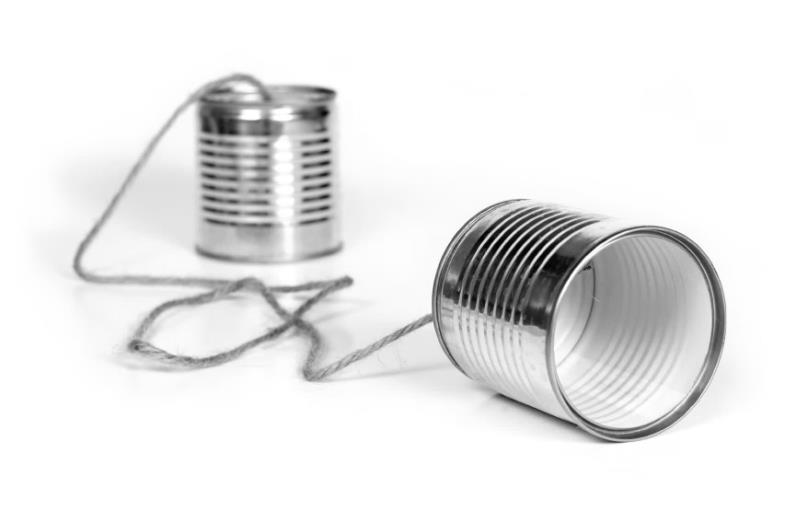 Contact Information
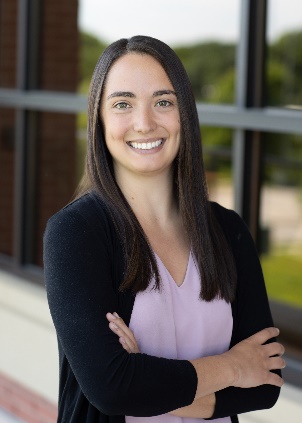 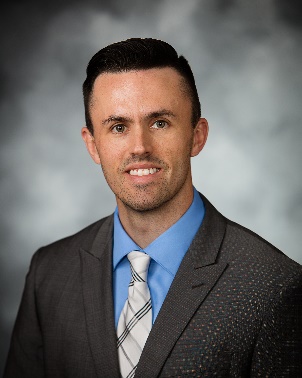 Emily E. Arrigo, CPA
Assurance Manager
earrigo@hbecpa.com
(531) 530-2162
Zachary N. Fowler, CPA
Assurance Manager
zfowler@hbecpa.com
(402) 261-9643
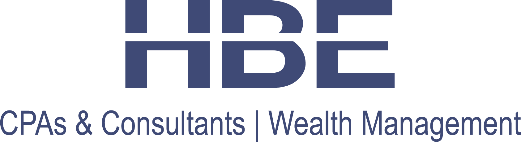 www.hbecpa.com
Disclaimer: These materials do not constitute tax or legal advise and cannot be relied upon for purposes of avoiding penalties under Internal Revenue Code. These materials may omit discussion of exceptions, qualifications, definitions, effective dates, jurisdictional differences, and other relevant authorities and considerations. In no event should an audience member rely on these materials in planning a specific transaction or litigation. Non-lawyers should not attempt to provide legal services or legal advice in circumstances where that would violate laws against unauthorized practice of law. HBE will not be responsible for any error, omission, or inaccuracy in these materials.
27